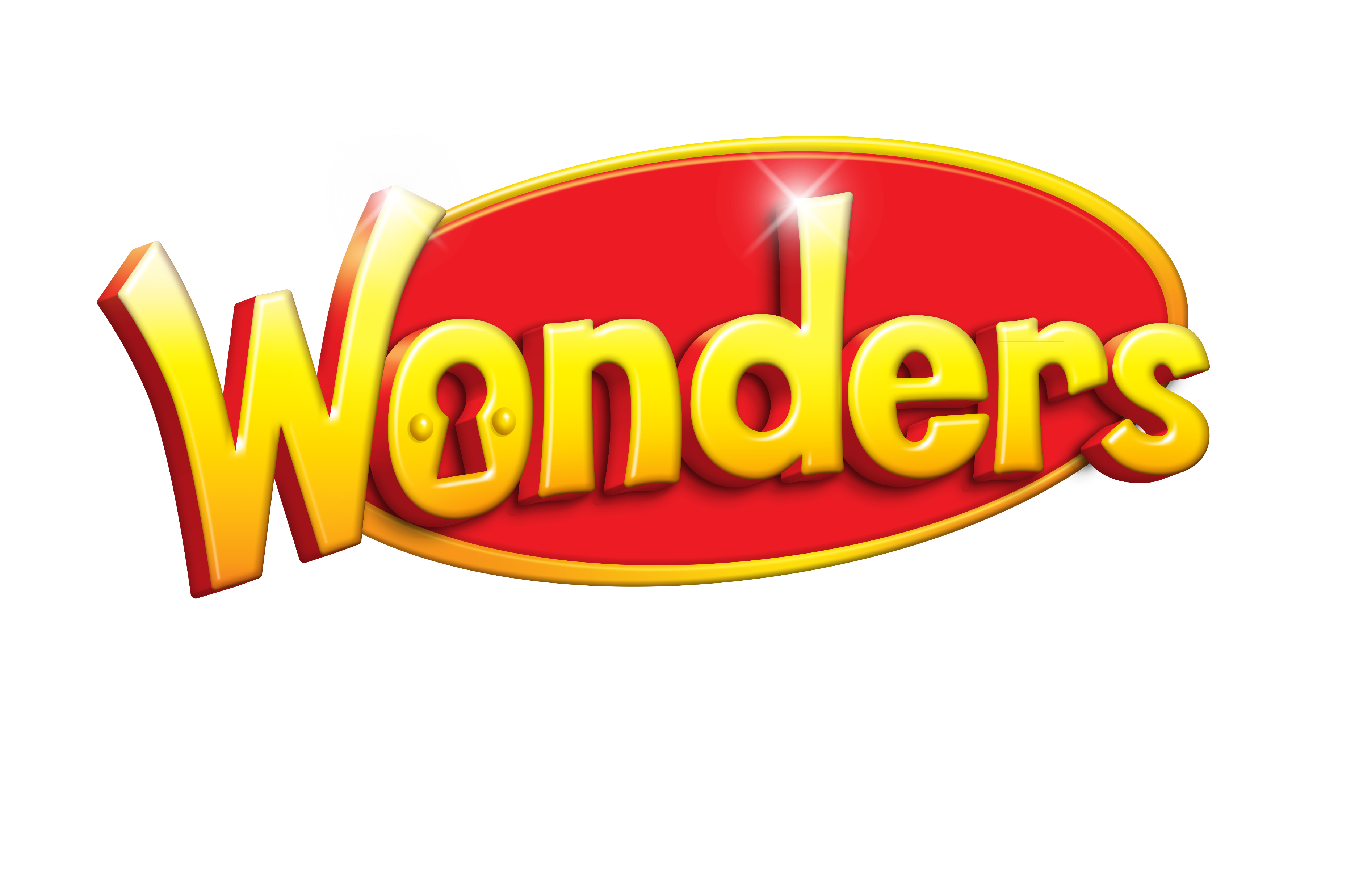 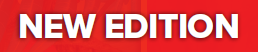 Wonders New Edition Lesson Plan(Suggested, Fast and Extension Track)
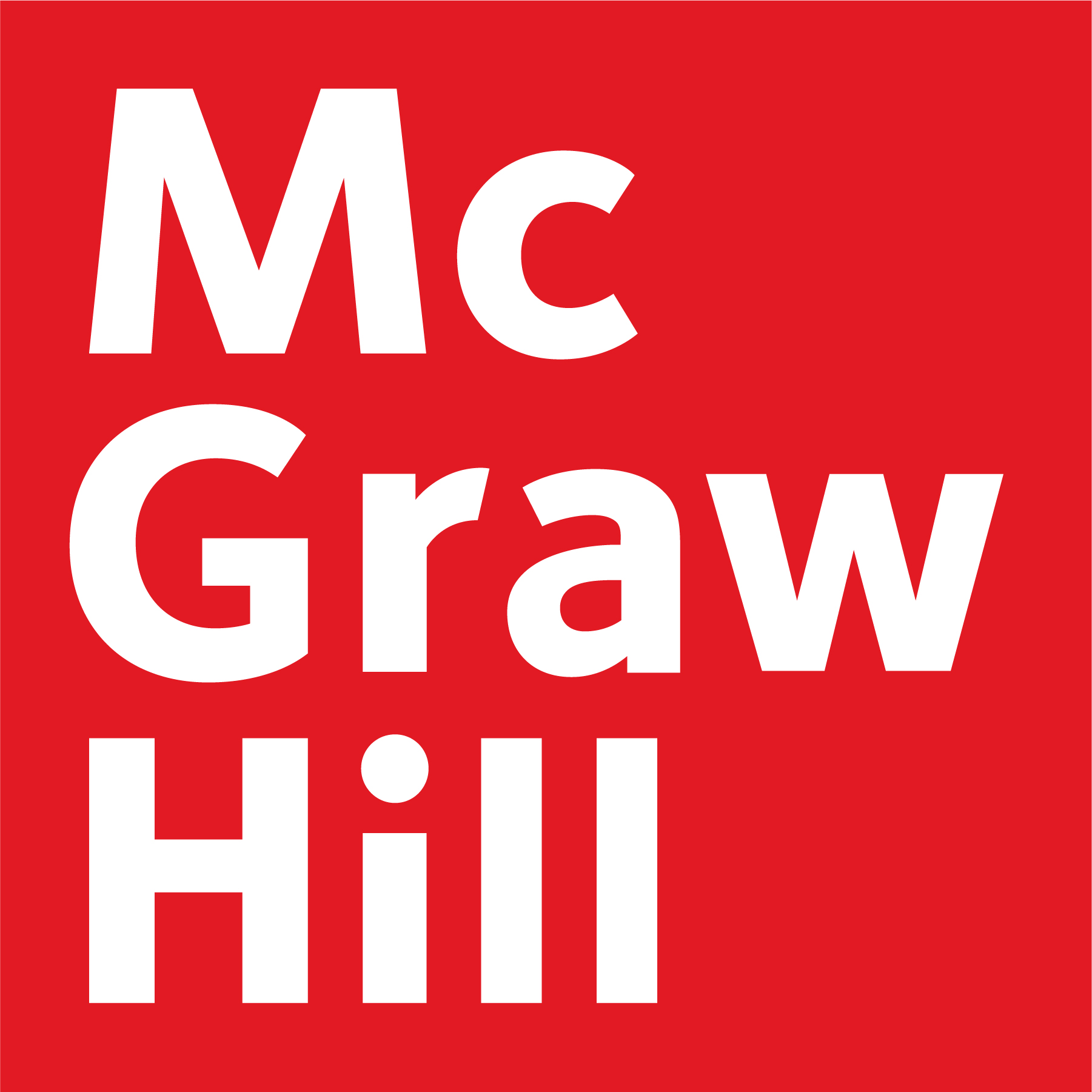 Grade K
RWC: Reading and Writing Companion Book
CP: Classroom PPT
PB: Practice Book
TE: Teacher’s Edition
CE: ConnectED (Digital Platform)
Suggested Track: 5 Classes per Week
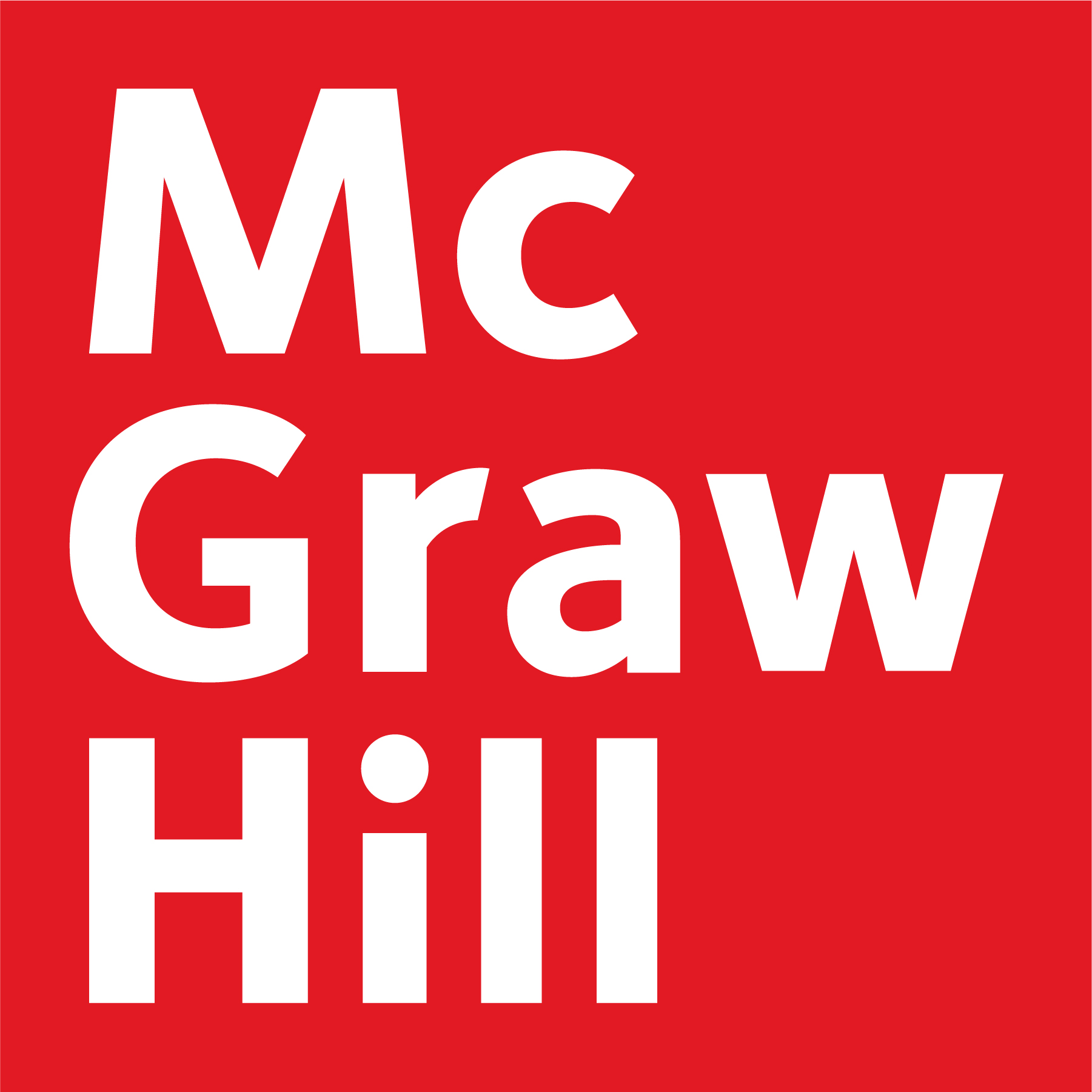 RWC: Reading and Writing Companion Book
CP: Classroom PPT
PB: Practice Book
TE: Teacher’s Edition
CE: ConnectED (Digital Platform)
Suggested Track: 5 Classes per Week
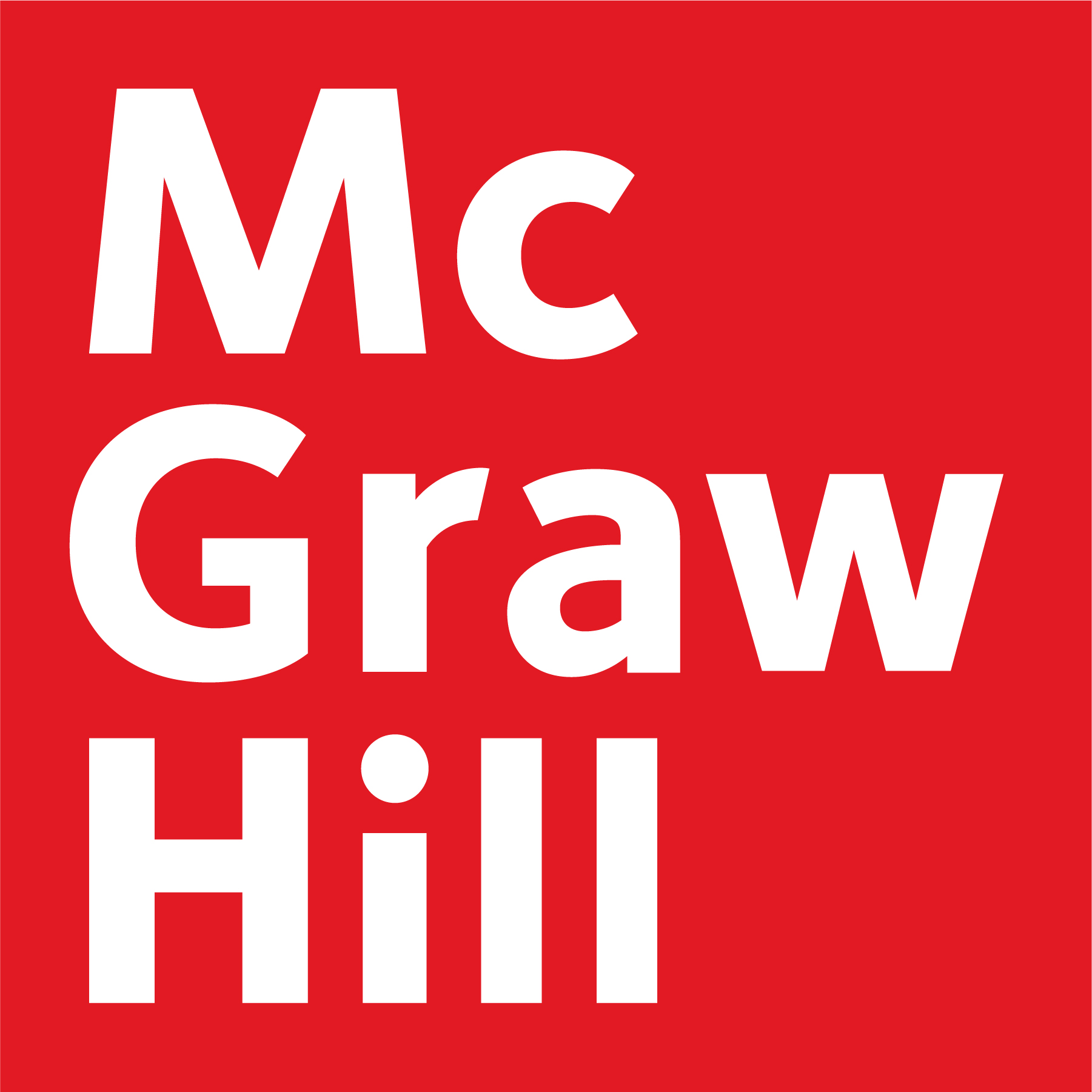 RWC: Reading and Writing Companion Book
CP: Classroom PPT
PB: Practice Book
TE: Teacher’s Edition
CE: ConnectED (Digital Platform)
Fast Track: 4 Classes per Week
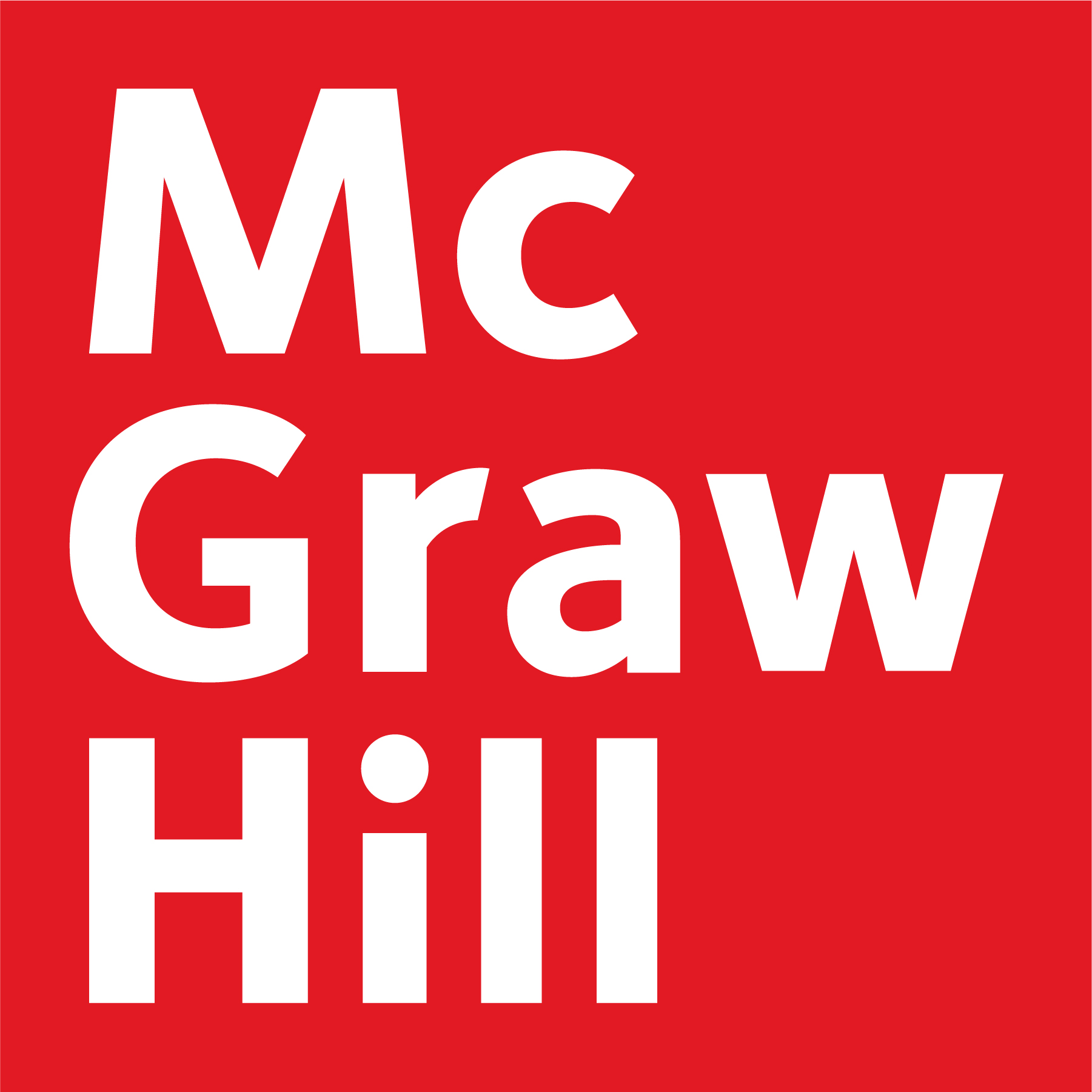 RWC: Reading and Writing Companion Book
CP: Classroom PPT
PB: Practice Book
TE: Teacher’s Edition
CE: ConnectED (Digital Platform)
Extended Track: 6 Classes per Week
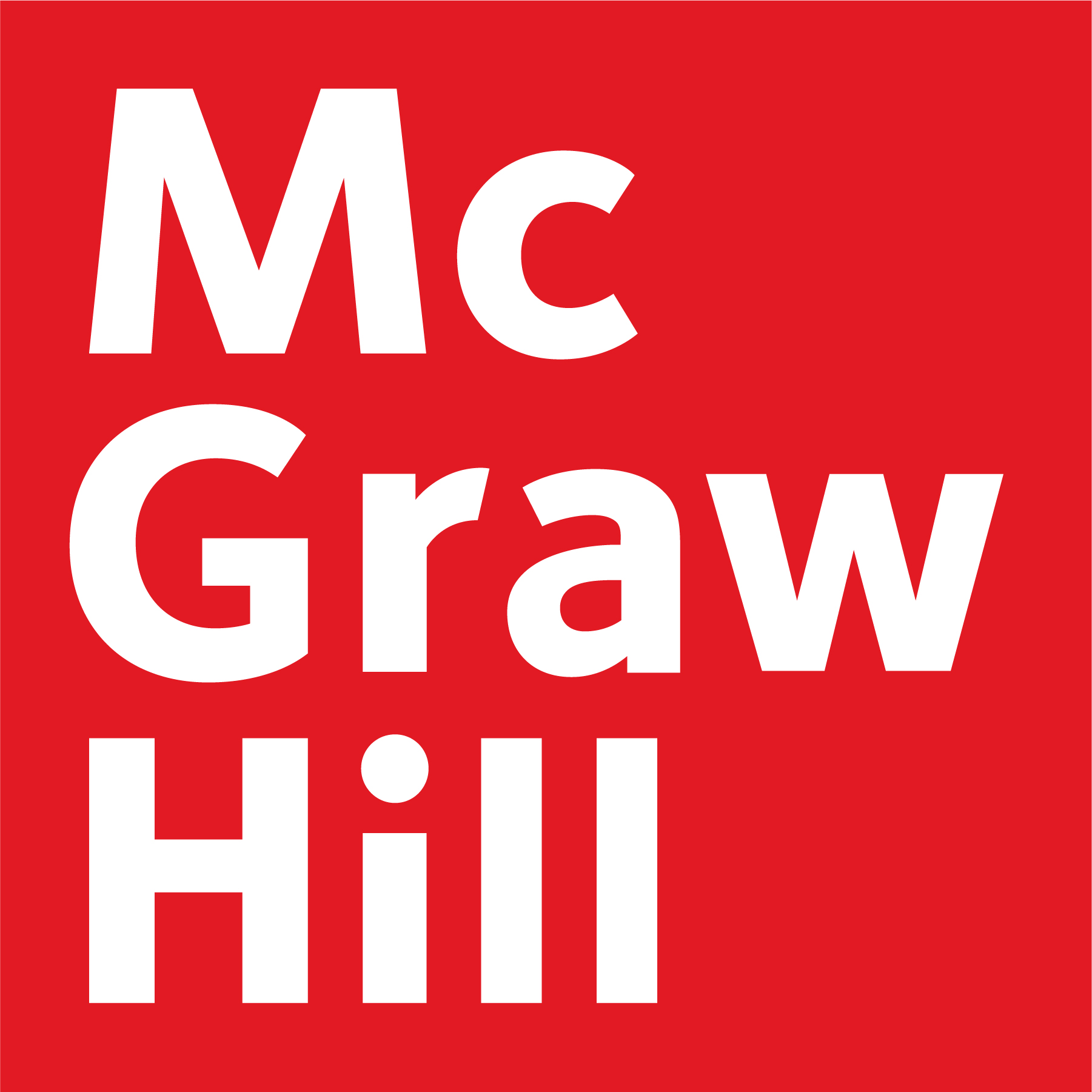 RWC: Reading and Writing Companion Book
CP: Classroom PPT
PB: Practice Book
TE: Teacher’s Edition
CE: ConnectED (Digital Platform)
Extended Track: 6 Classes per Week
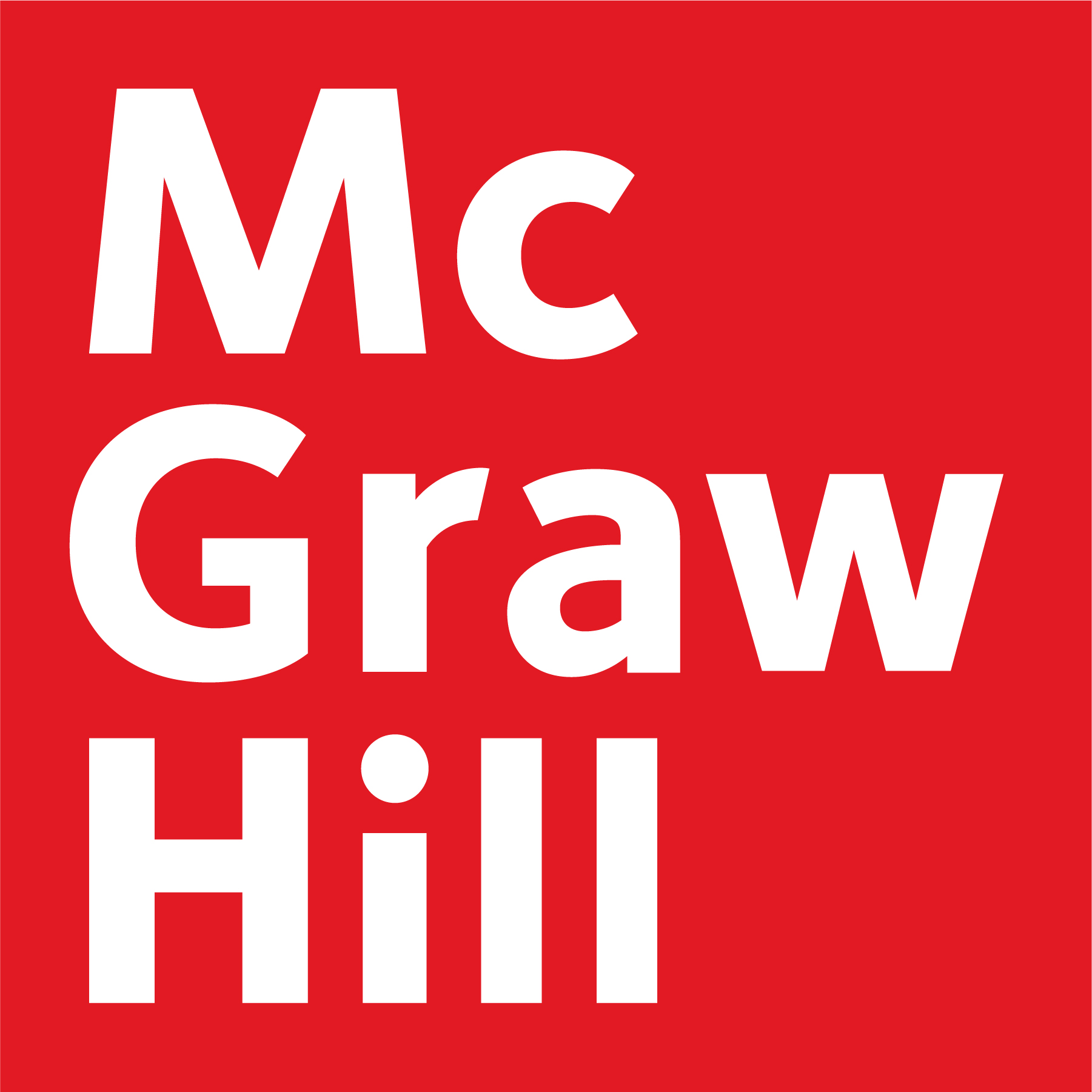 Grade 1
RWC: Reading and Writing Companion Book
CP: Classroom PPT
PB: Practice Book
TE: Teacher’s Edition
CE: ConnectED (Digital Platform)
Suggested Track: 8 Classes per Week
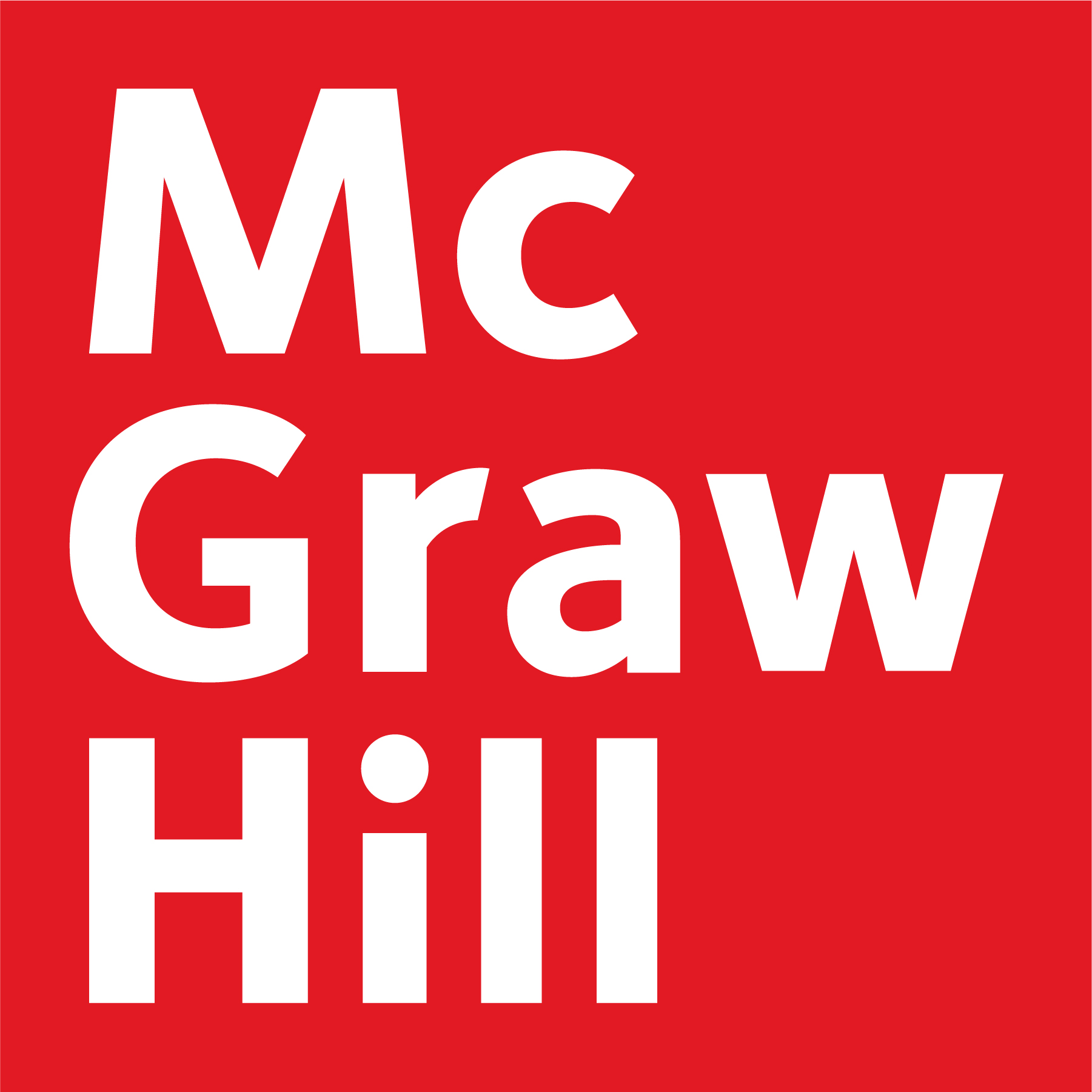 RWC: Reading and Writing Companion Book
CP: Classroom PPT
PB: Practice Book
TE: Teacher’s Edition
CE: ConnectED (Digital Platform)
Suggested Track: 8 Classes per Week
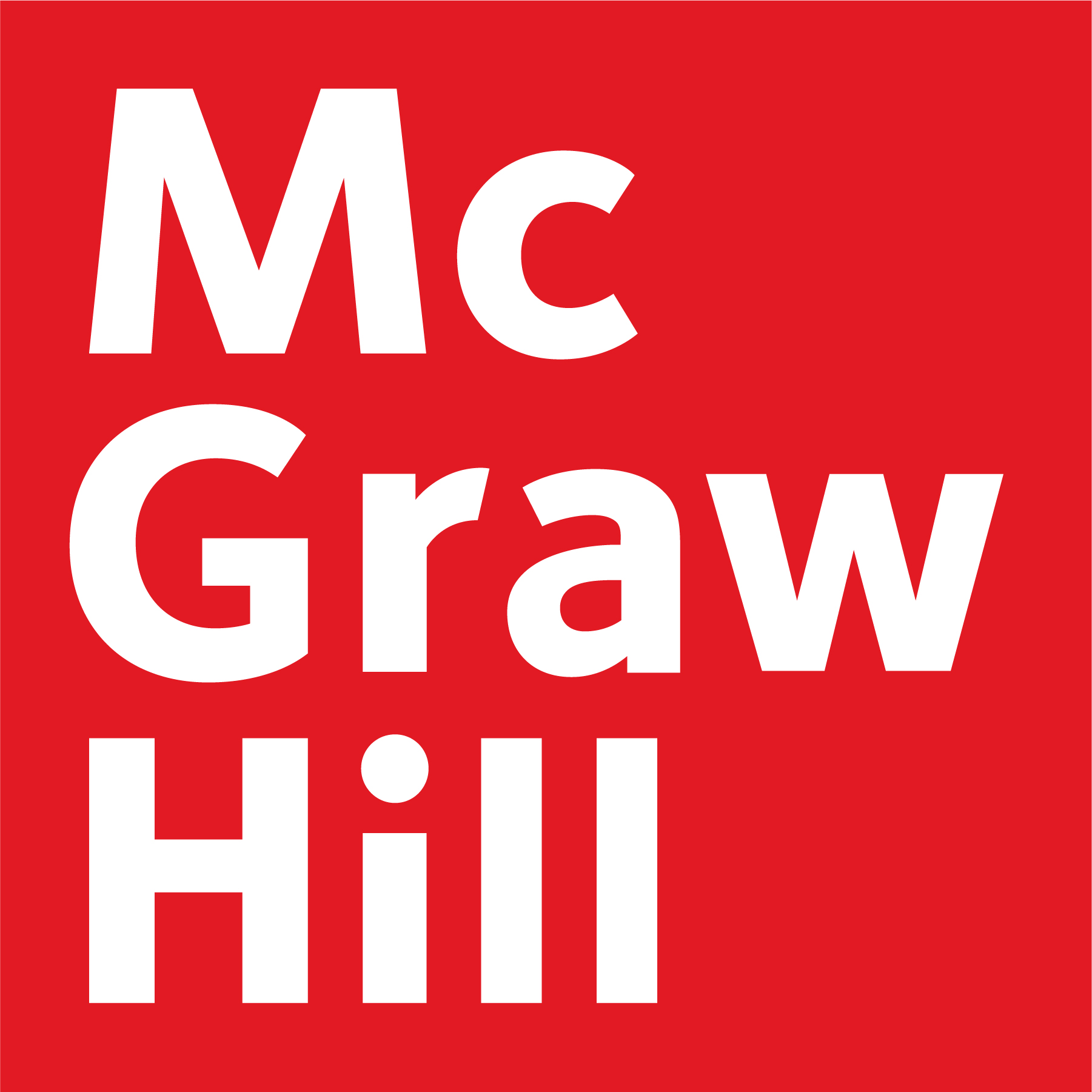 RWC: Reading and Writing Companion Book
CP: Classroom PPT
PB: Practice Book
TE: Teacher’s Edition
CE: ConnectED (Digital Platform)
Fast Track: 6 Classes per Week
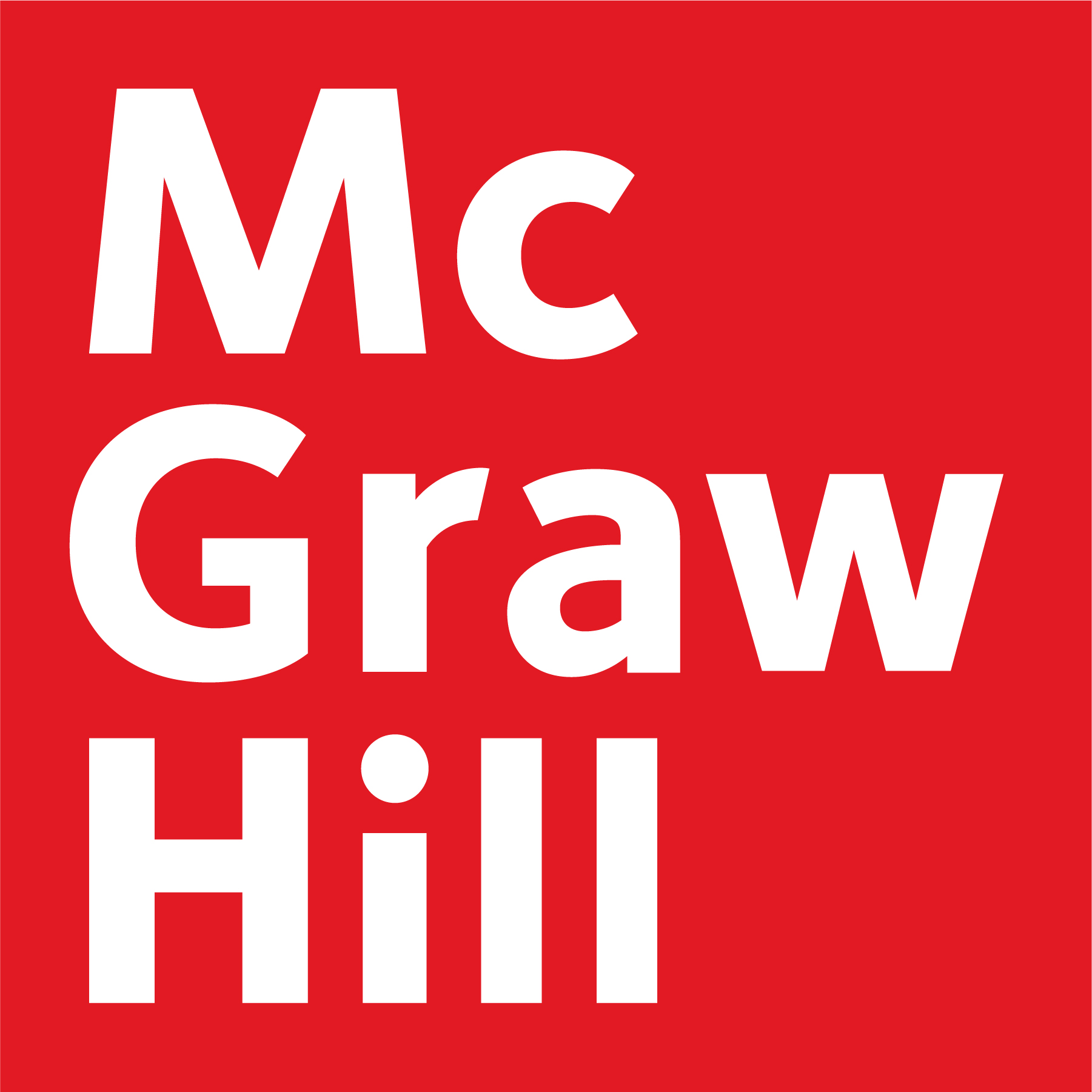 RWC: Reading and Writing Companion Book
CP: Classroom PPT
PB: Practice Book
TE: Teacher’s Edition
CE: ConnectED (Digital Platform)
Fast Track: 6 Classes per Week
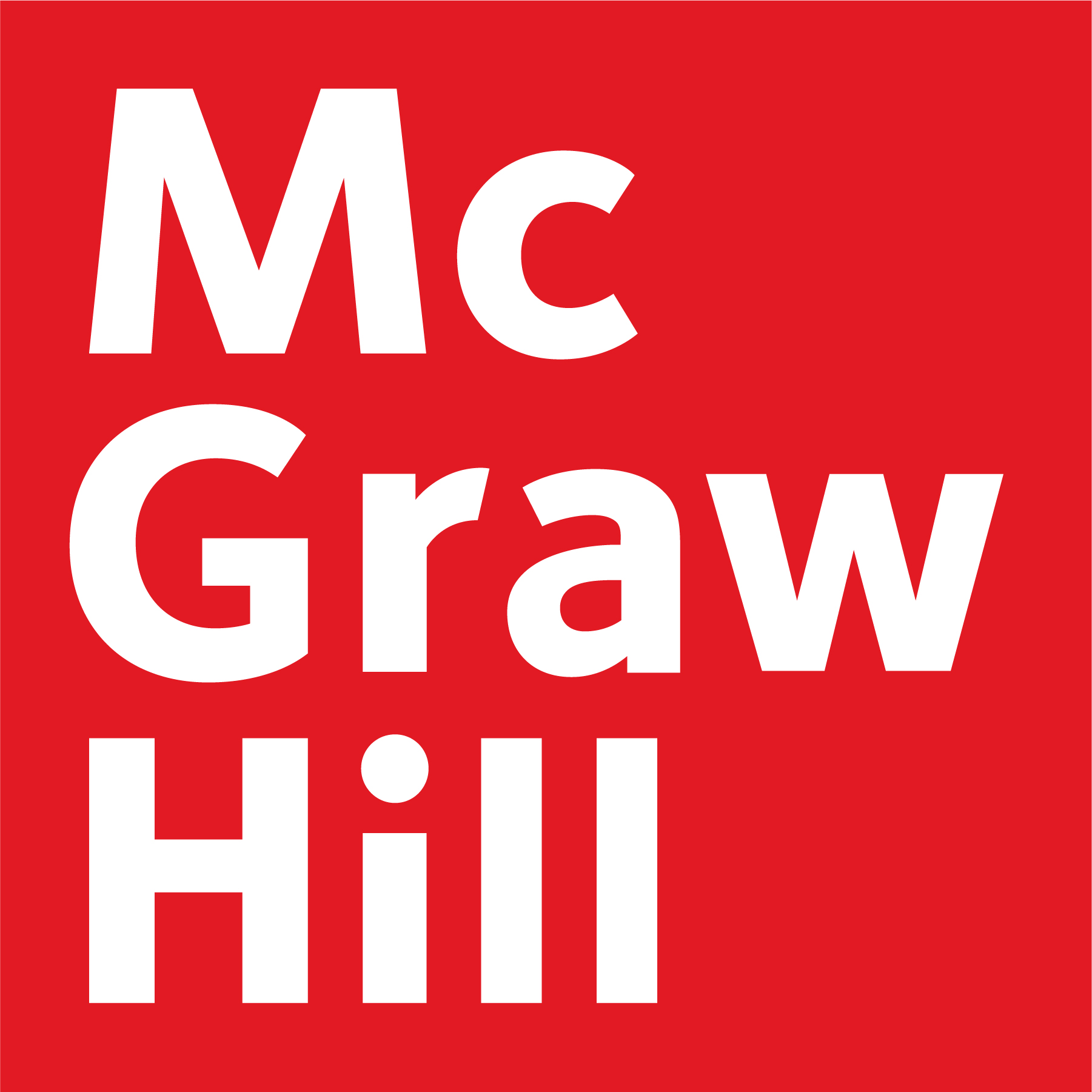 RWC: Reading and Writing Companion Book
CP: Classroom PPT
PB: Practice Book
TE: Teacher’s Edition
CE: ConnectED (Digital Platform)
Extended Track: 12 Classes per Week
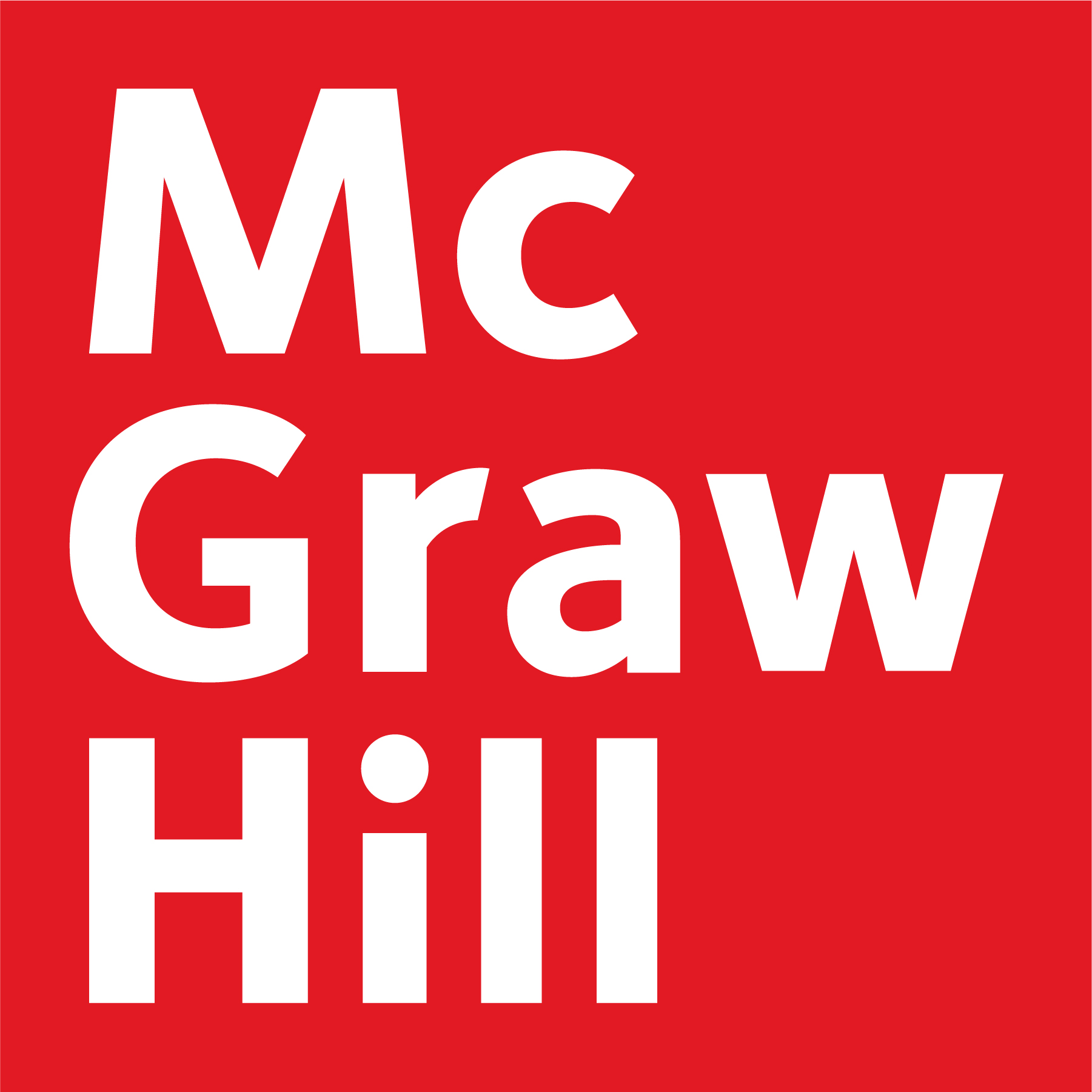 RWC: Reading and Writing Companion Book
CP: Classroom PPT
PB: Practice Book
TE: Teacher’s Edition
CE: ConnectED (Digital Platform)
Extended Track: 12 Classes per Week
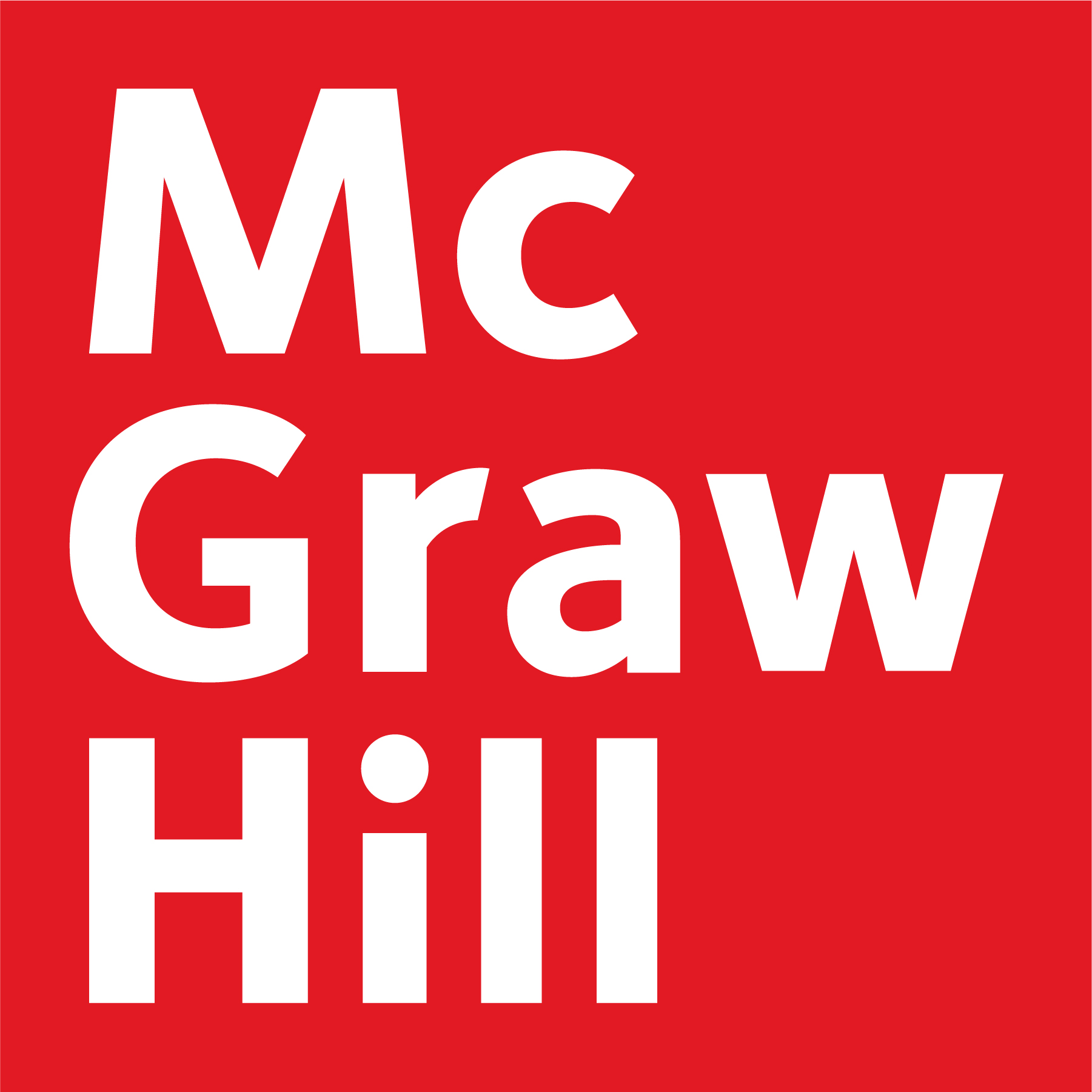 RWC: Reading and Writing Companion Book
CP: Classroom PPT
PB: Practice Book
TE: Teacher’s Edition
CE: ConnectED (Digital Platform)
Extended Track: 12 Classes per Week
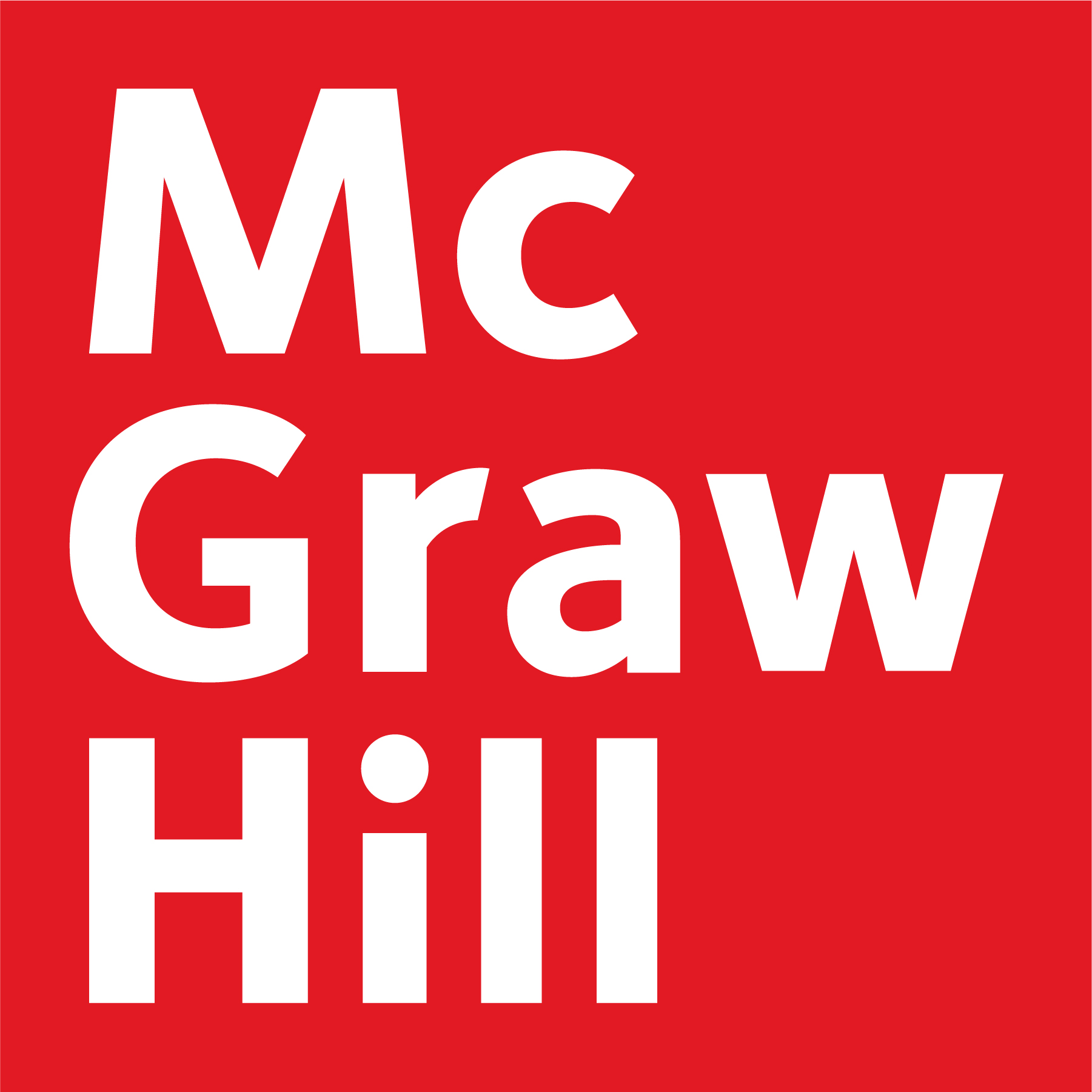 Grade 2
RWC: Reading and Writing Companion Book
CP: Classroom PPT
PB: Practice Book
TE: Teacher’s Edition
CE: ConnectED (Digital Platform)
Suggested Track: 12 Classes per Week
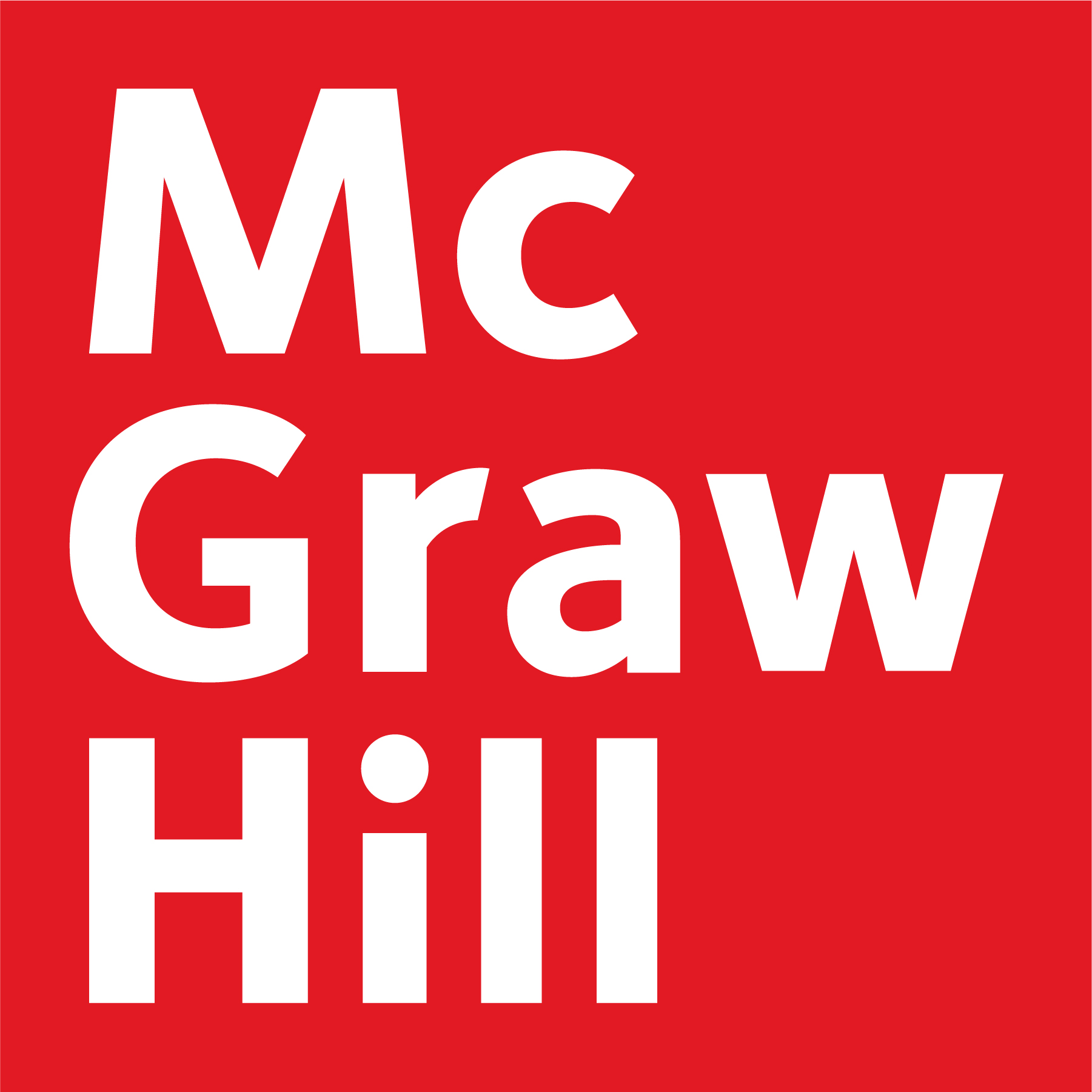 RWC: Reading and Writing Companion Book
CP: Classroom PPT
PB: Practice Book
TE: Teacher’s Edition
CE: ConnectED (Digital Platform)
Suggested Track: 12 Classes per Week
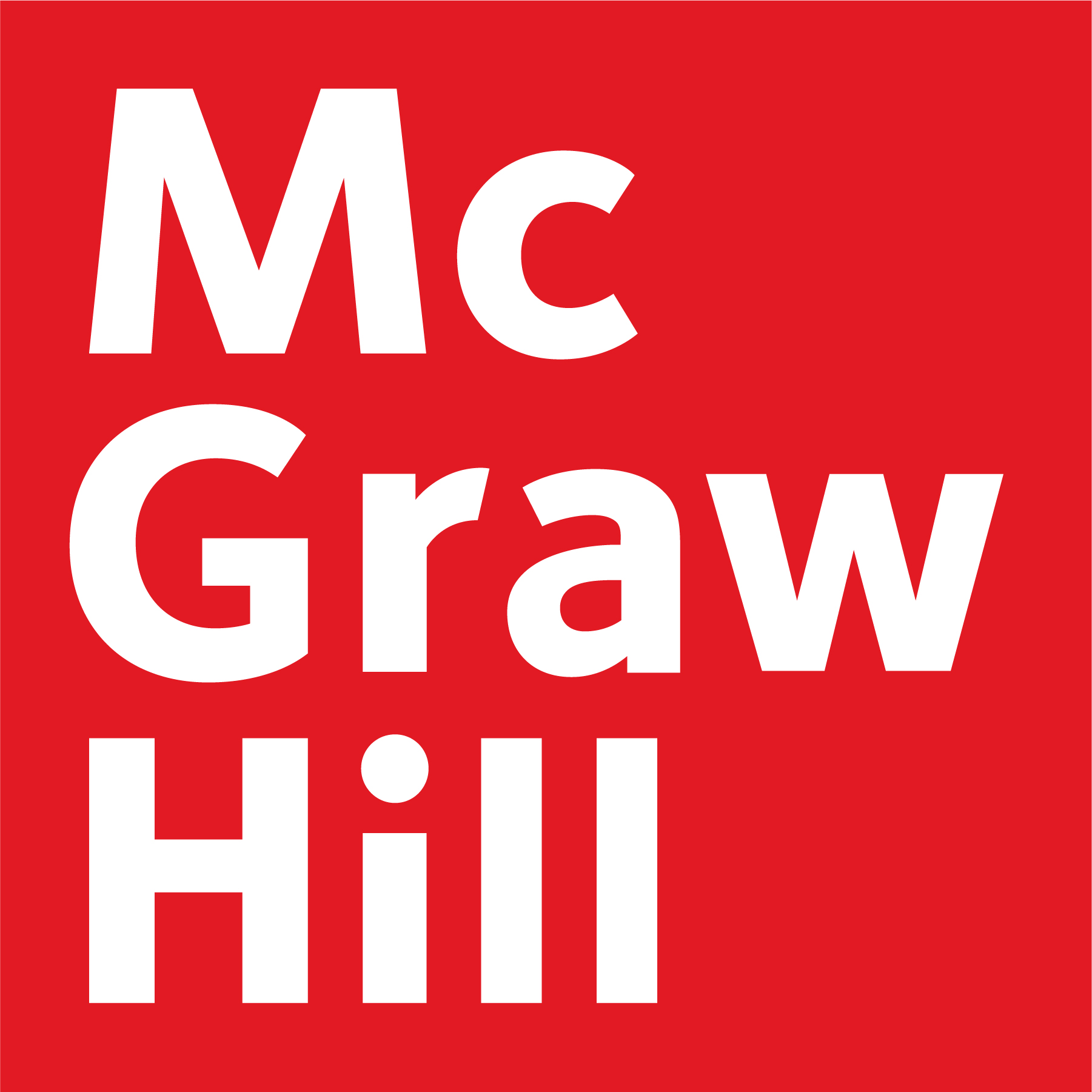 RWC: Reading and Writing Companion Book
CP: Classroom PPT
PB: Practice Book
TE: Teacher’s Edition
CE: ConnectED (Digital Platform)
Suggested Track: 12 Classes per Week
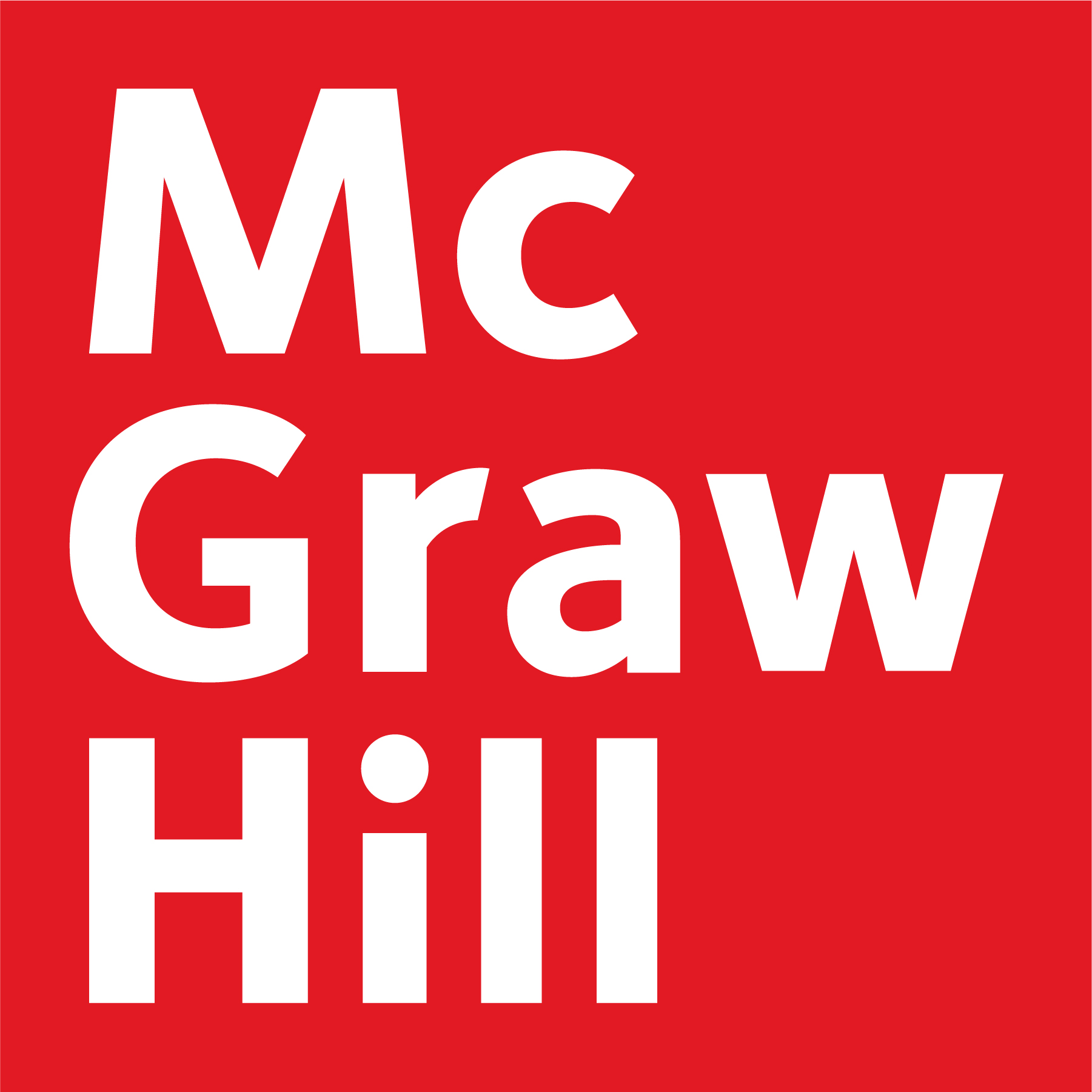 RWC: Reading and Writing Companion Book
CP: Classroom PPT
PB: Practice Book
TE: Teacher’s Edition
CE: ConnectED (Digital Platform)
Fast Track: 8 Classes per Week
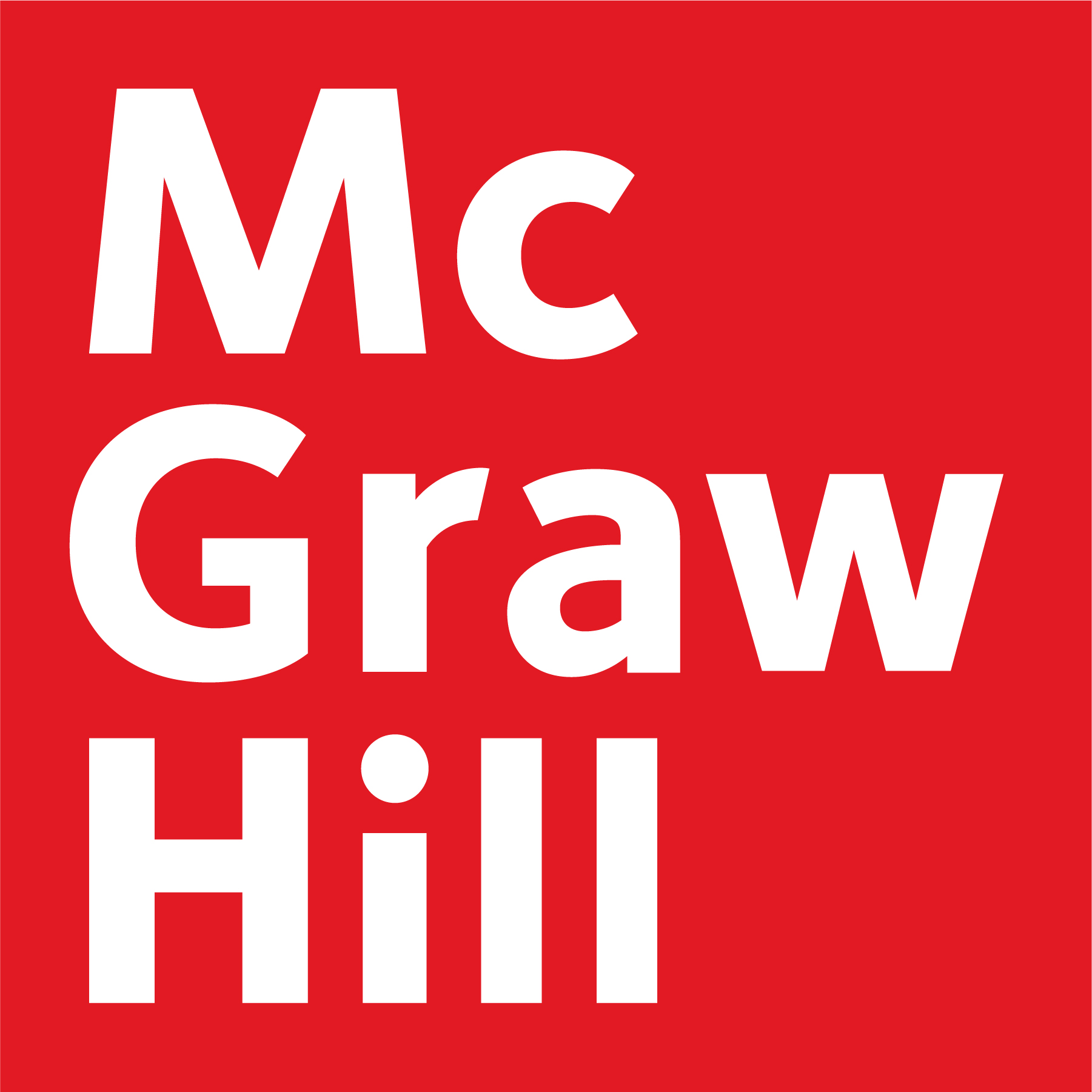 RWC: Reading and Writing Companion Book
CP: Classroom PPT
PB: Practice Book
TE: Teacher’s Edition
CE: ConnectED (Digital Platform)
Fast Track: 8 Classes per Week
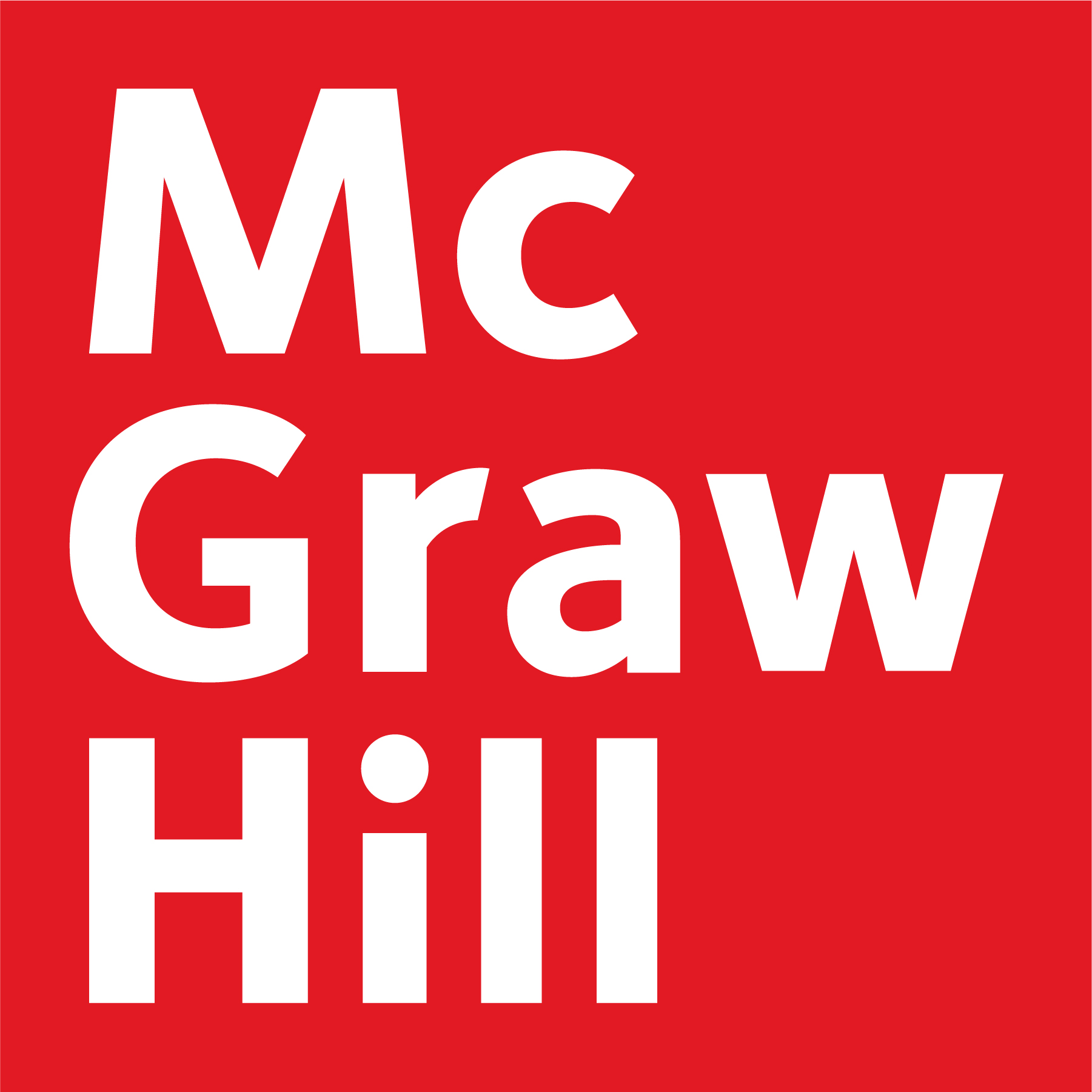 RWC: Reading and Writing Companion Book
CP: Classroom PPT
PB: Practice Book
TE: Teacher’s Edition
CE: ConnectED (Digital Platform)
Extended Track: 16 Classes per Week
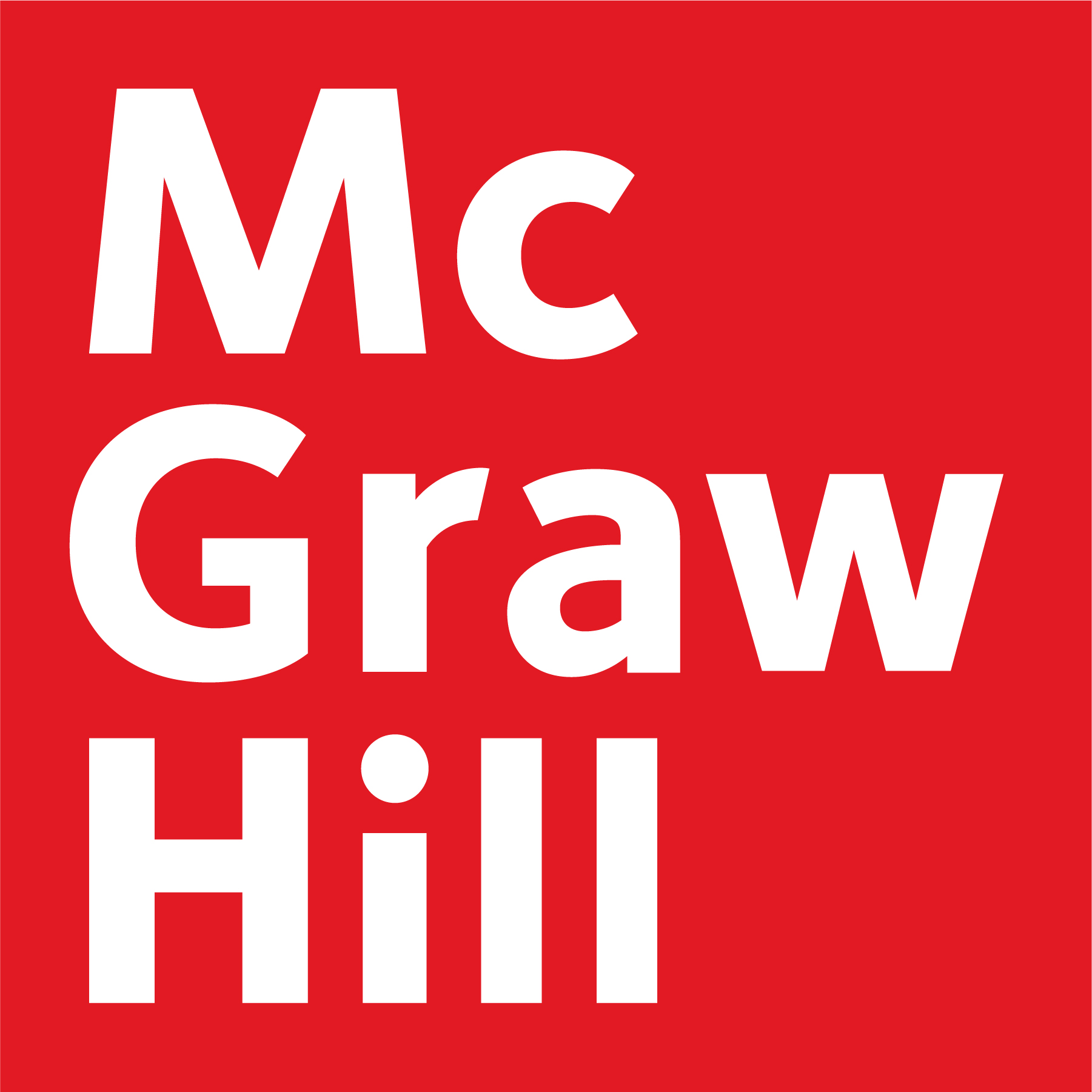 RWC: Reading and Writing Companion Book
CP: Classroom PPT
PB: Practice Book
TE: Teacher’s Edition
CE: ConnectED (Digital Platform)
Extended Track: 16 Classes per Week
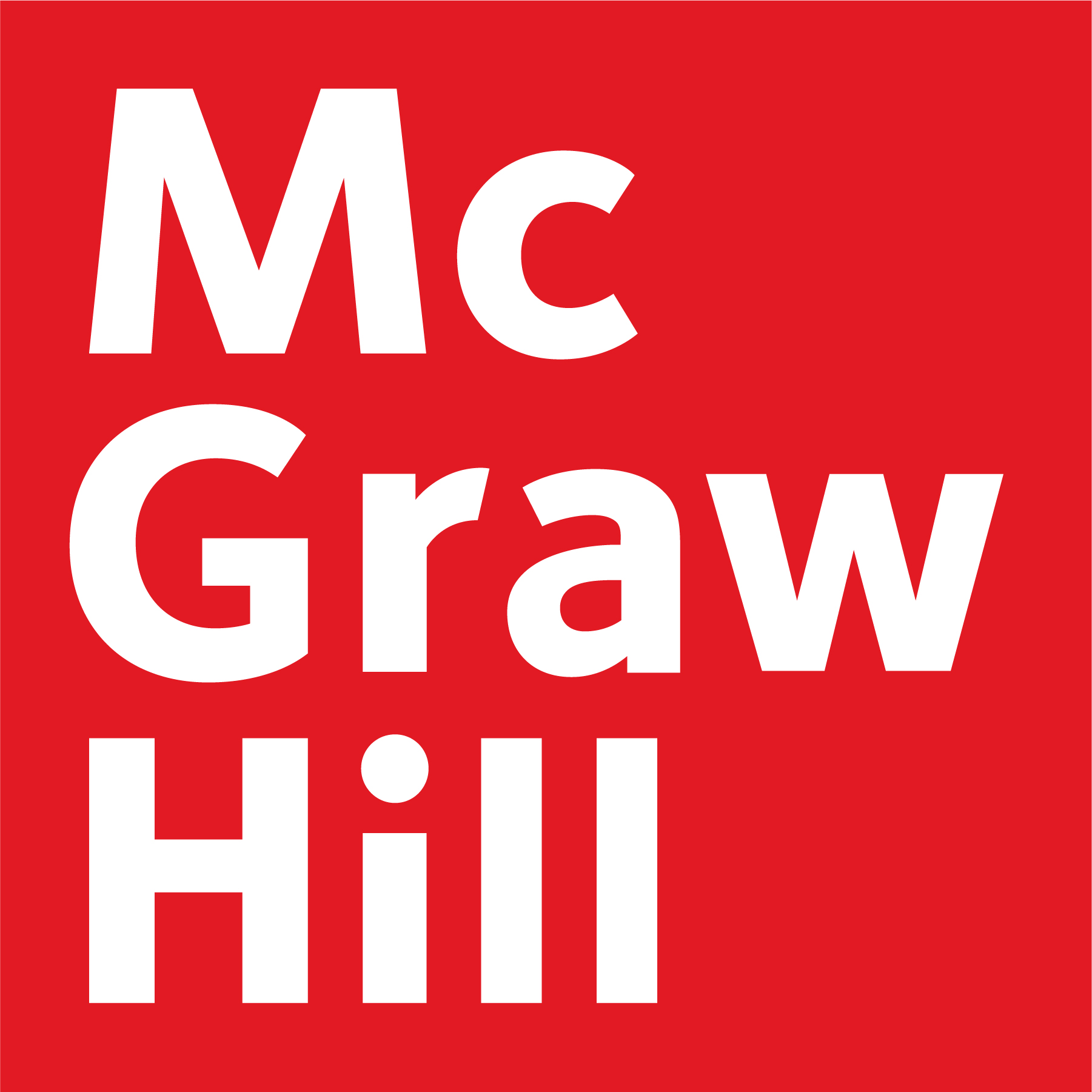 RWC: Reading and Writing Companion Book
CP: Classroom PPT
PB: Practice Book
TE: Teacher’s Edition
CE: ConnectED (Digital Platform)
Extended Track: 16 Classes per Week
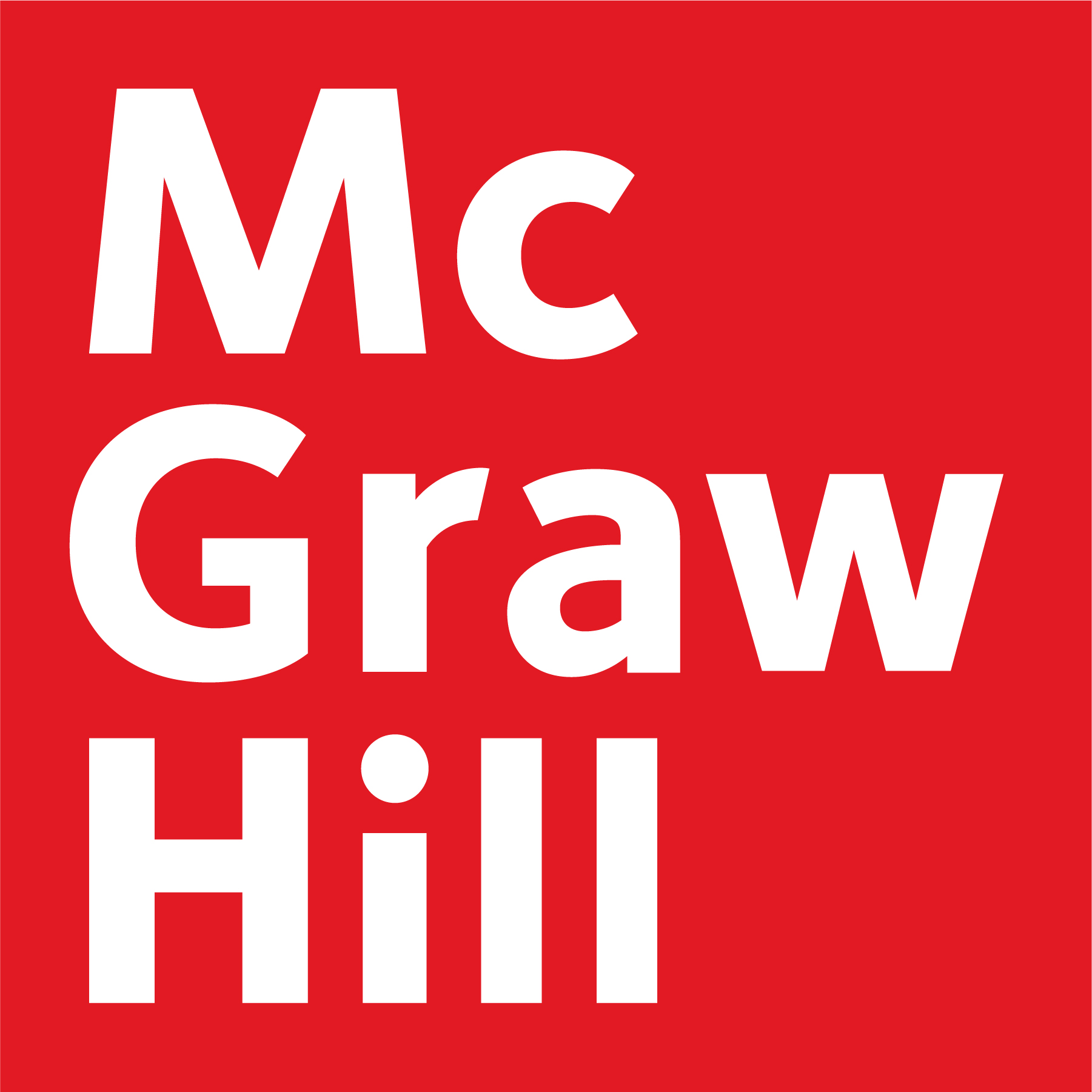 RWC: Reading and Writing Companion Book
CP: Classroom PPT
PB: Practice Book
TE: Teacher’s Edition
CE: ConnectED (Digital Platform)
Extended Track: 16 Classes per Week
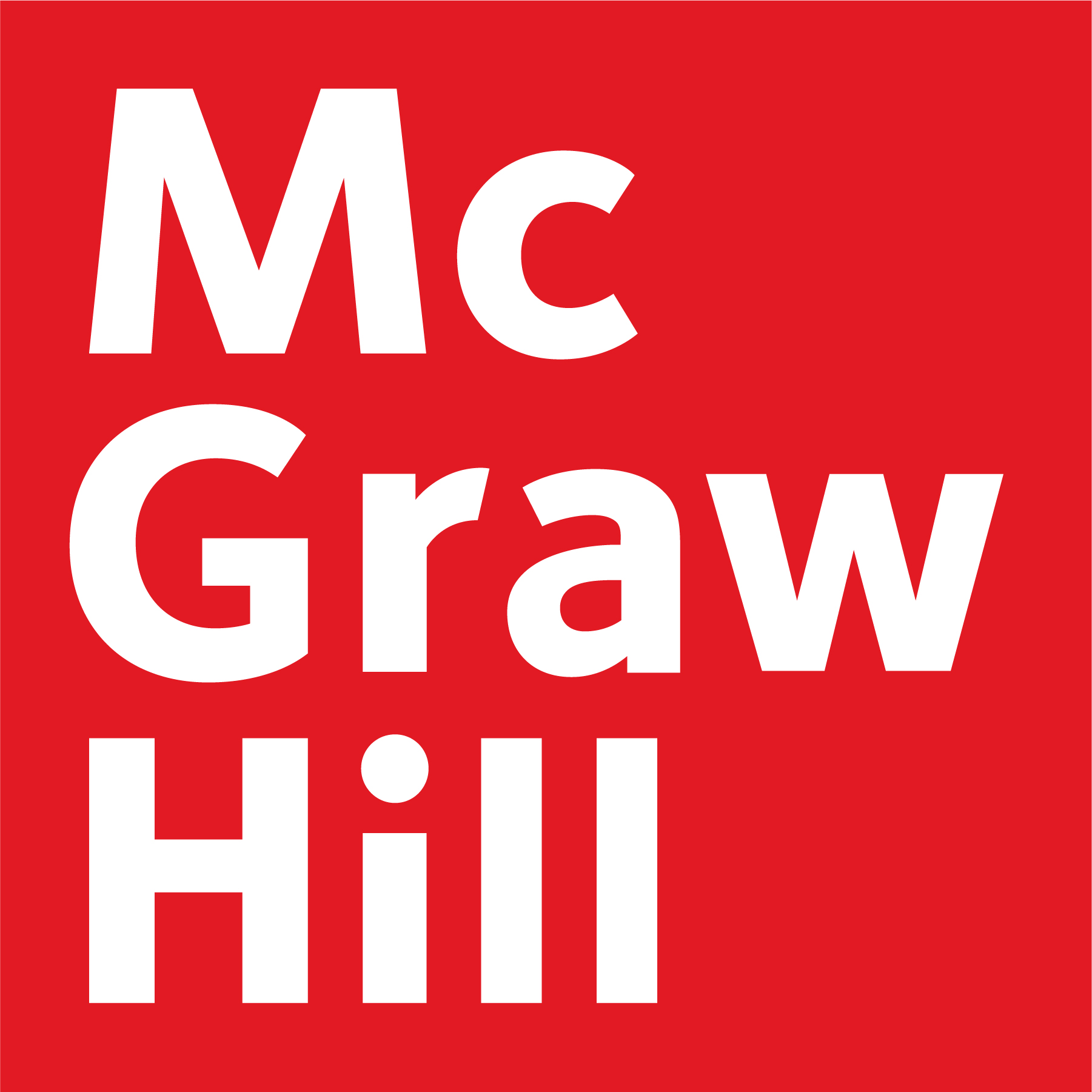